Návrh zefektivnění dopravní obsluhy obce Lednice
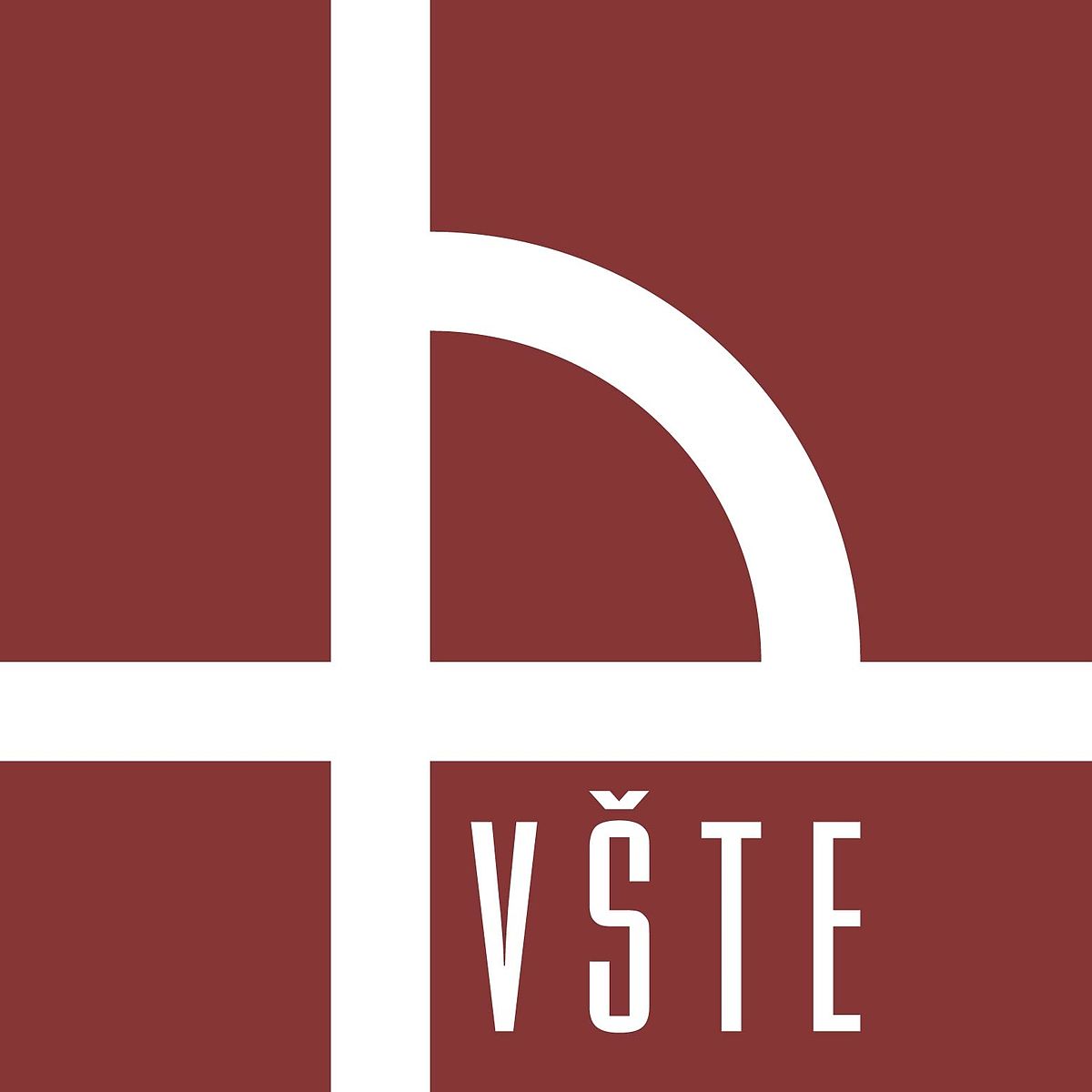 Autor bakalářské práce: Kovalenko Maksym
Vedoucí bakalářské práce: Ing. Jiří Čejka, Ph.D.
Oponent: Ing. Vladimír Faltus, Ph.D
České Budějovice, červen 2020
Cíl práce
Cílem práce je analýza současného stavu linek veřejné hromadné dopravy v obci Lednice, řešení jejich návaznosti. Součásti práce budou návrhy možného zefektivnění skutečné kvality dopravy ve zvolené obci.
Výzkumné otázky
Výzkumná otázka č. 1: Jsou cestující spokojení s kvalitou nástupního a přestupního terminálu v obci Lednice?
Výzkumná otázka č. 2: Jsou cestující spokojení s nabídkou spojů, představených v obci Lednice?
Použité metody
Metodika sběru dat
Metodika zpracování dat 
Anketní metoda
Otázka číslo 1
Otázka číslo 2
Otázka číslo 3
Otázka číslo 4
Otázka číslo 5
Otázka číslo 6
Otázka číslo 7
Otázka číslo 8
Otázka číslo 9
Otázka číslo 10
Otázka číslo 11
Otázka číslo 12
Otázka číslo 13
Návrhy a opatření
Dodržení jízdního řádu
Navýšení počtu autobusových spojů
Zvýšení komfortu autobusového nádraží
Závěrečné shrnutí
Nespokojenost s vybavením autobusového nádraží
Nedostatečnost představené nabídky autobusových spojů
Doplňující otázky
Myslíte si, že vámi navrženou organizovanou dopravu v oblasti Lednice je možné beze změn využít při organizaci dopravy zejména s ohledem na maximální vypravenost obsluhujících vozidel ? 
Jaká je dle vás budoucnost v železniční trati Břeclav - Boří Les - Lednice ?
Jaké posílení autobusových linek pro obec Lednice doporučujete? 
Z jakých prostředků by měl být hrazen posílený provoz autobusové dopravy? 
Považujete za účelné posílit provoz veřejné dopravy i pro turistické účely? Preferoval byste autobusy nebo vlaky? Je obec Lednice propojena dostatečně s okolními turistickými cíli? Je veřejná doprava pro turisty srozumitelná?
Děkuji za pozornost